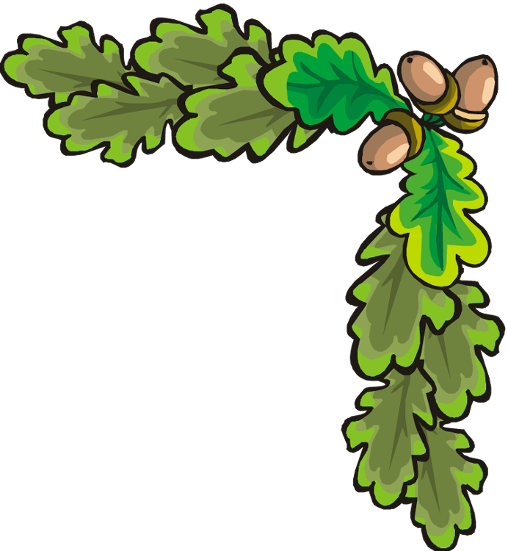 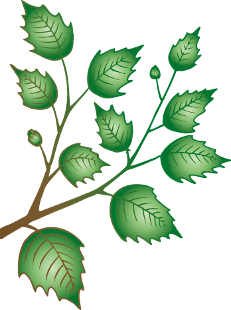 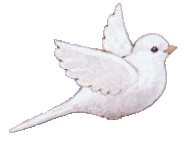 СЕМИНАР – ПРАКТИКУМ
Учите детей говорить правильно
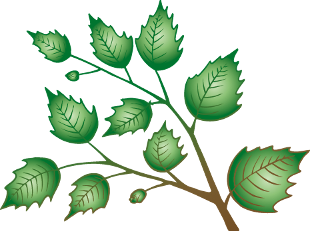 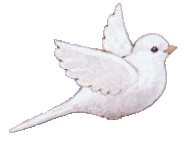 ЭЛЕКТРОННАЯ КНИГА«Секреты веселого Язычка»(в помощь родителям)
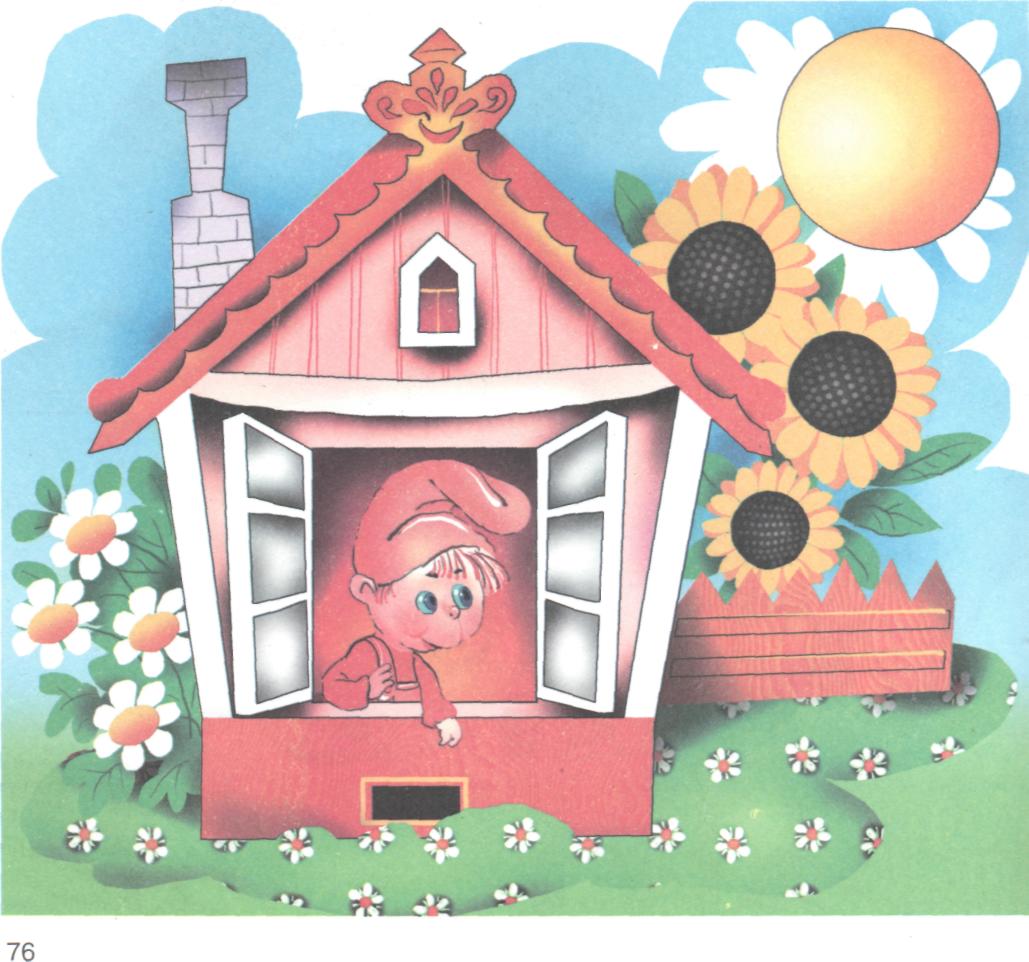 Упражнение  «БЕГЕМОТИКИ»
Рот пошире открываем
В бегемотиков играем:
Широко раскроем ротик,
Как голодный бегемотик.
Закрывать его нельзя,
До пяти считаю я.
А потом закроем рот –
Отдыхает бегемот.
Описание упражнения: голову держать прямо, открывать рот как можно шире, удерживать его в таком положении до счета «пять», потом закрыть рот.
Упражнение  «УЛЫБОЧКА»
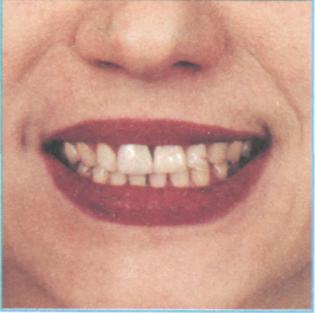 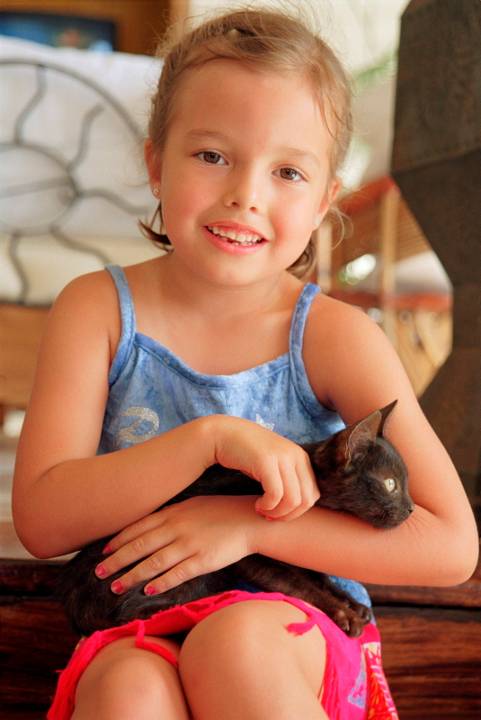 Описание упражнения: улыбнуться, показать сомкнутые зубки. Удерживать губы в таком положении до счета «пять», затем вернуть губы в исходное положение.
УПРАЖНЕНИЕ      «ТРУБОЧКА»
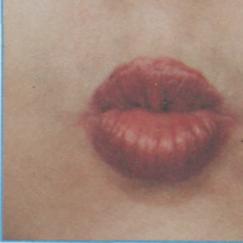 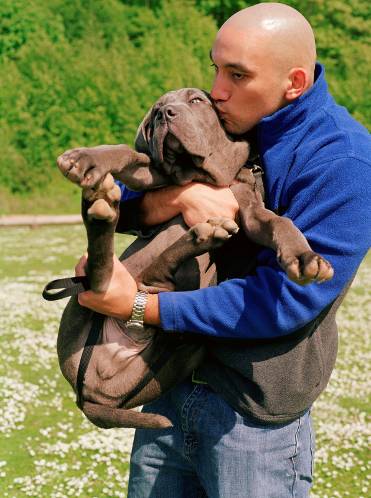 Описание упражнения:
сомкнутые губы вытянуть
вперед и удерживать в таком 
положении до счета «пять»,
вернуться в исходное 
положение.
Упражнение     «ЛОШАДКА»
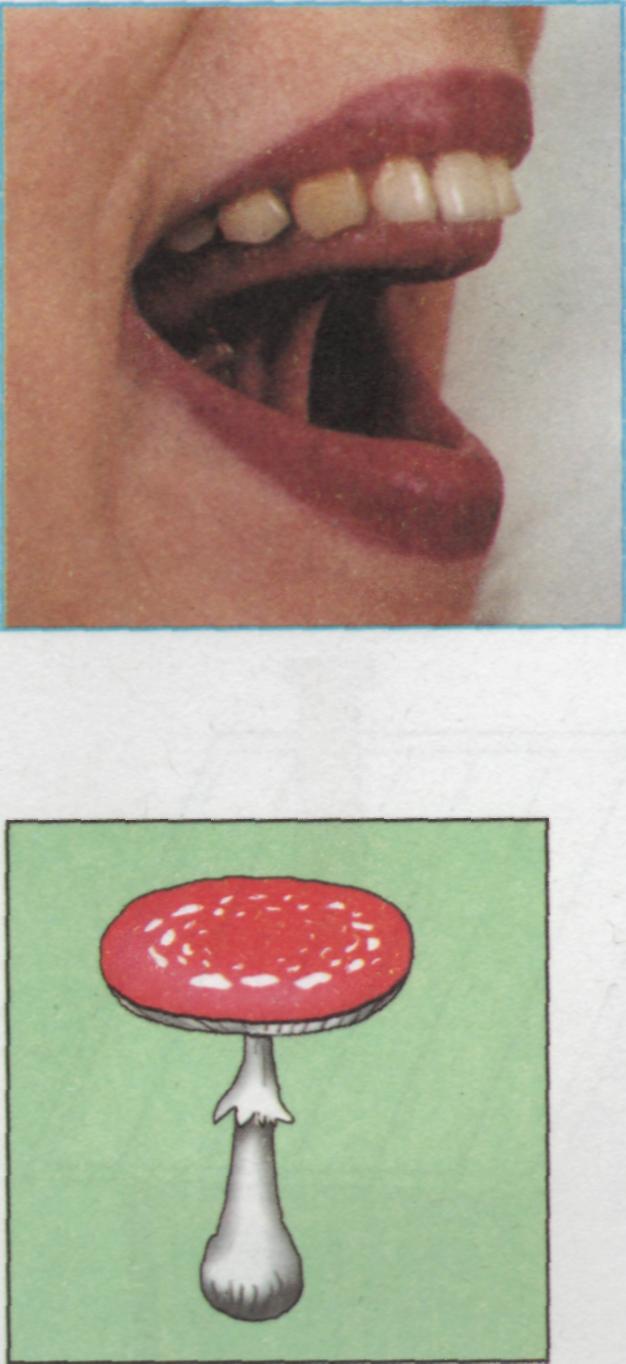 Я - весёлая лошадка, 
Тёмная, как шоколадка. 
Язычком пощёлкай громко –
Стук копыт услышишь звонкий.
Описание упражнения: улыбнуться, широко открыть рот, щелкать языком громко и энергично. Стараться, чтобы нижняя челюсть была неподвижна и «прыгал» только язык.
Упражнение-дразнилка   «ИНДЮК»
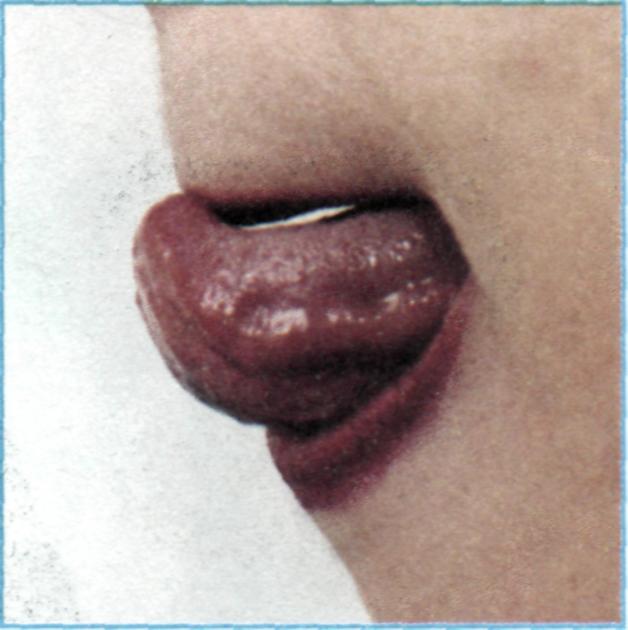 Я - индюк «балды-балда»,   Разбегайтесь кто куда…
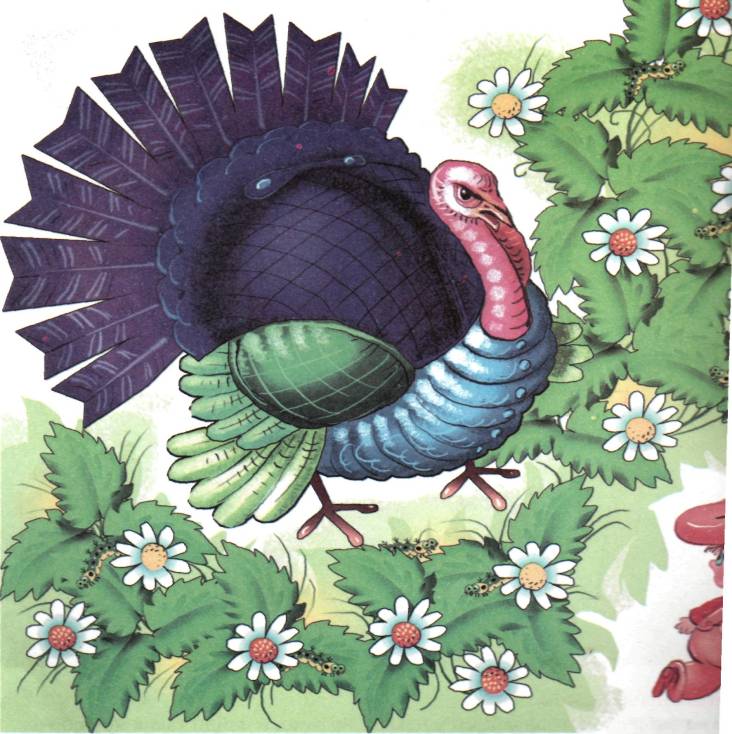 Описание упражнения:
улыбнуться, открыть рот, язык
поднять к верхней губе и 
загнуть вверх, двигать языком 
по верхней губе вперед-назад, 
произнося: была-была-была…
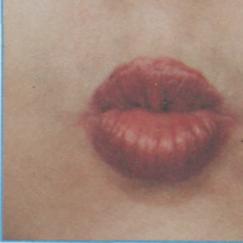 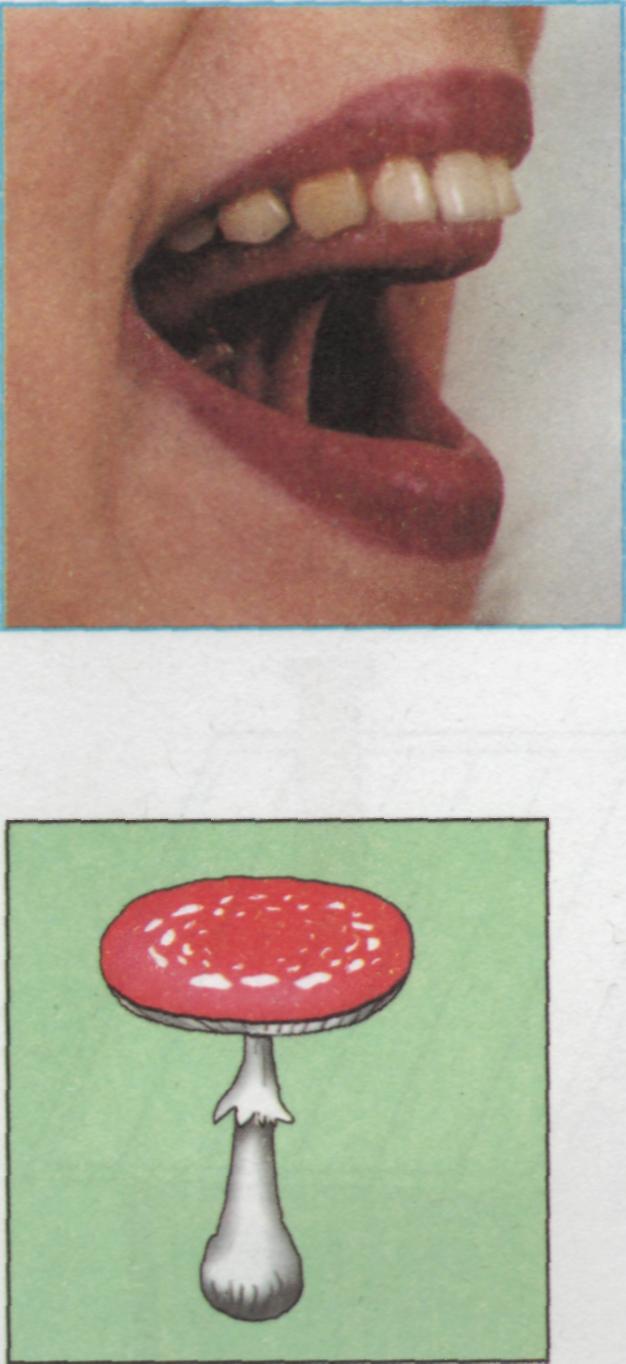 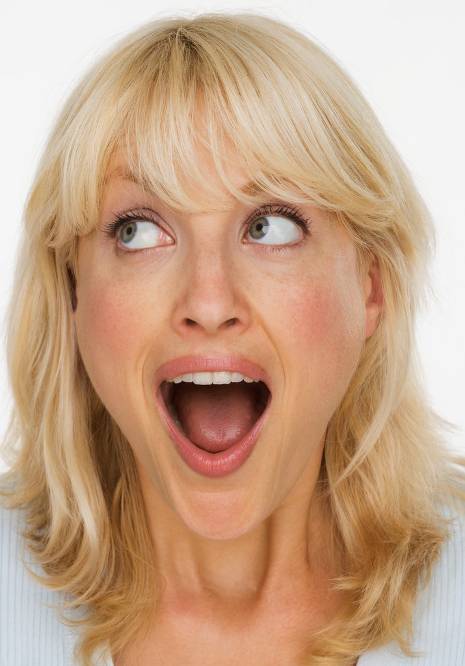 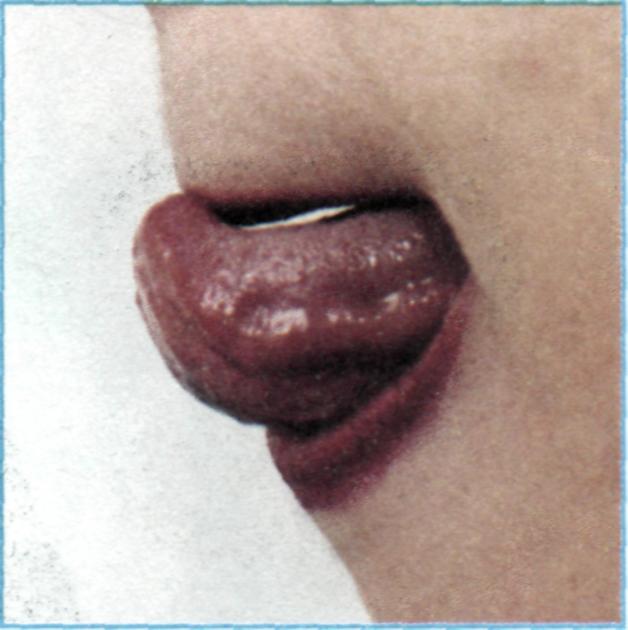 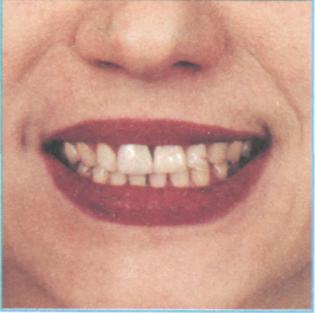 СКОРОГОВОРКИ
Везет Сенька Саньку с 
Сонькой на санках.
Санки скок, Сеньку с ног,
Соньку в лоб, все в сугроб.
СКОРОГОВОРКИ
Не жалела мама мыла. 
Мама Милу мылом мыла. 
Мила мыла не любила,
мыло Мила уронила.
СПАСИБО ЗА ВНИМАНИЕ!
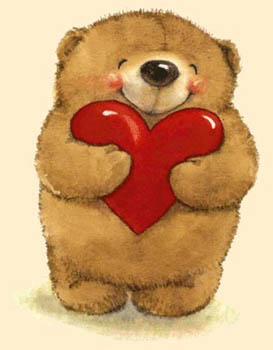